TMHRA CONFERENCE 2024:
EMPLOYMENT LAW UPDATE
VATHANA SIVANESAN
Agenda
MAY 10, 2024
Federal Updates
Pregnant Workers Fairness Act
Fair Labor Standards Act Overtime Exemption
FMLA Case Law Update: 5th Circuit Court of Appeals
Texas Updates
Workplace Violence Reporting Notice
Action Items
Resources
Federal Updates
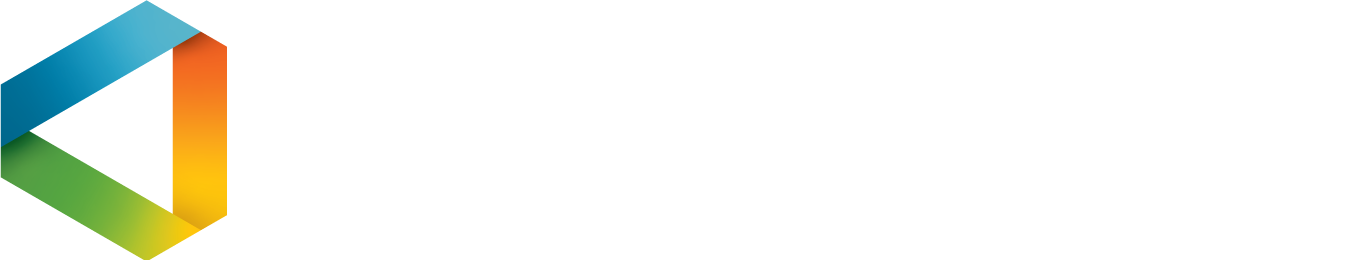 3
Permanent law included in Consolidated Appropriations Act of 2023
Applies to employers with 15+ employees
Must provide reasonable accommodations to employees and applicants with known limitations related to pregnancy, childbirth, or related medical conditions
Pregnant Workers Fairness Act
What is it?
What about the State of Texas v. Department of Justice, et al. ruling?
Federal agencies enjoined from enforcing PWFA against State of Texas
Does not extend to private employers or other governmental employers
Ruling pending appeal
Protections in PWFA can also be found in
Americans with Disabilities Act
Title VII of the Civil Rights Act
Pregnancy Discrimination Act
Pregnant Workers Fairness Act
Why does it matter?
Related Medical Condition
a medical condition relating to pregnancy or childbirth of the specific employee
miscarriage, stillbirth, abortion, and post-partum complications like anxiety, depression, incontinence, use of birth control, endometriosis, menstruation, and lactation
Known Limitation
any physical or mental condition related to, affected by, or arising out of pregnancy, childbirth, or related medical conditions and can occur before, during, or post pregnancy
Pregnant Workers Fairness Act
EEOC Final Regulations
Length of Accommodation
“temporary” limitations but may extend beyond “in the near future”
“temporary” must be determined on a case-by-case basis
Job Modification
allowing an employee to carry or keep water near and drink, as needed
allowing an employee to take additional restroom breaks, as needed
allowing an employee whose work requires standing to sit and whose work requires sitting to stand, as needed
allowing an employee to take breaks to eat and drink, as needed
Pregnant Workers Fairness Act
EEOC Final Regulations
Covers all public agency employees of a State, a political subdivision of a State, or an interstate government agency (with certain exemptions)
Addresses minimum wage and requirements for overtime and overtime exemptions
See special rules for public employees (more on this later)
Fair Labor Standards Act: Overtime Exemption
What is it?
Why does it matter?
As of July 1, 2024, exempt employees must be paid a minimum of $844 per week, which equates to an annual salary minimum of $43,888. As of January 1, 2025, exempt employees must be paid a minimum of $1,128 per week, which equates to an annual salary minimum of $58,656.
Salaries will automatically increase every three years thereafter starting on July 1, 2027
Applies to administrative, executive, and professional exemptions
Fair Labor Standards Act: Overtime Exemption
New Rule
Employees engaged in fire protection and law enforcement activities
Employees who solely at their option occasionally or sporadically work on a part-time basis for the same public agency in a different capacity than the one in which they are normally employed
Employees who at their option with approval of the agency substitute for another during scheduled work hours in the same work capacity
Fair Labor Standards Act: Overtime Exemption
Special Rules for Public Employers
Family and Medical Leave Act (FMLA) provides job-protected leave from work for family and medical reasons
Job-protected leave
Continuation of group health benefits
Applies to public agencies (including local government employers) regardless of the number of employees
Affects how employers receive notice from employees for need for FMLA leave
FMLA Case Law Update: 5th Circuit Court of Appeals
What is it?
Why does it matter?
2017: Successfully applied for medical leave
2018: Exhausted 12-week entitlement and remained on extended leave
Late 2018: Returned to work but stated using lunch break to care for father
Took more time than 30 minutes
Failed to properly clock in and out
2019: Informed by supervisor to consider FMLA
Wanted to explore “possibly getting FMLA” to care for father
No follow up by employee or HR
Terminated for workplace violations
FMLA Case Law Update: 5th Circuit Court of Appeals
The Case
Did not use employer’s internal FMLA procedures
Employee knew about procedures due to prior leave
Supervisor satisfied obligation by referring employee to HR to inquire about FMLA leave
Not using internal leave procedure did not give employee protections
Nondiscriminatory reasons for termination of employment
FMLA Case Law Update: 5th Circuit Court of Appeals
The Ruling
Texas Updates
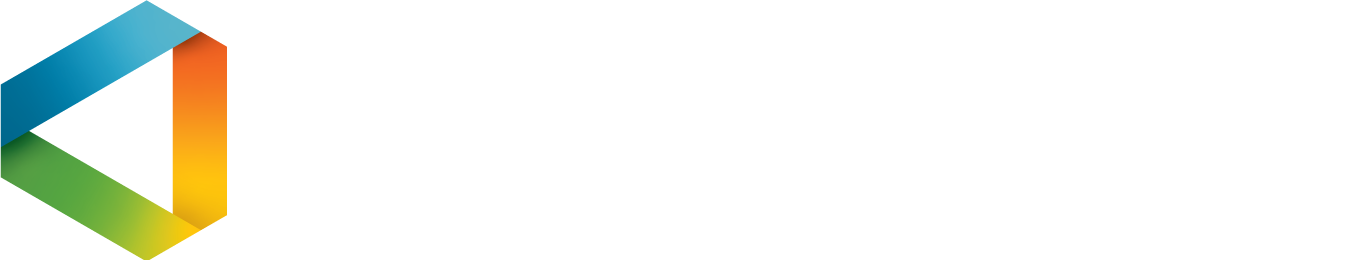 14
Effective September 1, 2023
All employers, regardless of size
Post notice to employees of contact information for reporting instances of workplace violence or suspicious activity to the TX Department of Public Safety
Requirements
Conspicuous place
Sufficient locations to be convenient to all employees (electronic for remote employees)
In English and Spanish, as appropriate
Employees have right to make anonymous reports
Workplace Violence Reporting Notice
What is it?
Why does it matter?
Reporting Workplace Violence
Employees can report instances of workplace violence or suspicious activity by contacting the Department of Public Safety (DPS) through the iWatchTexas Community Reporting System at www.iwatchtx.org, or by calling 844-643-2251. Employees have the right to make a report to DPS anonymously. 
Reportando La Violencia en el Trabajo
Los empleados pueden denunciar casos de violencia en el trabajo o actividades sospechosas comunicándose con el Departamento de Seguridad Pública (DPS) a través del Sistema de Informes Comunitarios iWatchTexas en www.iwatchtx.org, o llamando al 844-643-2251. Los empleados tienen derecho a presentarle una queja al DPS de forma anónima.
Workplace Violence Reporting Notice
Texas Workforce Commission
Sample Notice
Effective September 1, 2023
Prohibits discrimination “because of or on the basis of an employee’s hair texture or protective hairstyle commonly or historically associated with race”
Prohibits any employment practice that “adopts or enforces a dress or grooming policy that discriminates against a hair texture or protective hairstyle commonly or historically associated with race”
CROWN Act
What is it?
Why does it matter?
Action Items
ACTION ITEMS
Prioritize items as needed. Some items can be performed simultaneously.
Review pregnancy accommodations
Consider workplace violence prevention
Update Required Postings and Notices
Review Leave Policies and Procedures
Review salaries and rules for overtime
Beware of updates!
Review and update dress code/grooming
Review and update discrimination policy
Train appropriate personnel
Where can I get additional information?
Resources
Federal Resources
PWFA
FAQs
Final Regulations
Statute
FLSA
Final Rule
Fact Sheet #7: State and Local Governments Under the FLSA
FMLA
Fact Sheet #28E: Requesting Leave Under the FMLA
Fact Sheet #77B: Protection for Individuals Under the FMLA
Fact Sheet #28D: Employer Notification Requirements Under the FMLA
Texas Resources
Texas Workforce Commission
Posters for the Workplace
CROWN Act
Statute
EEOC Prohibited Employment Policies/Practices
Visit the OneDigital Booth if you have additional questions.
Thank You, TMHRA!